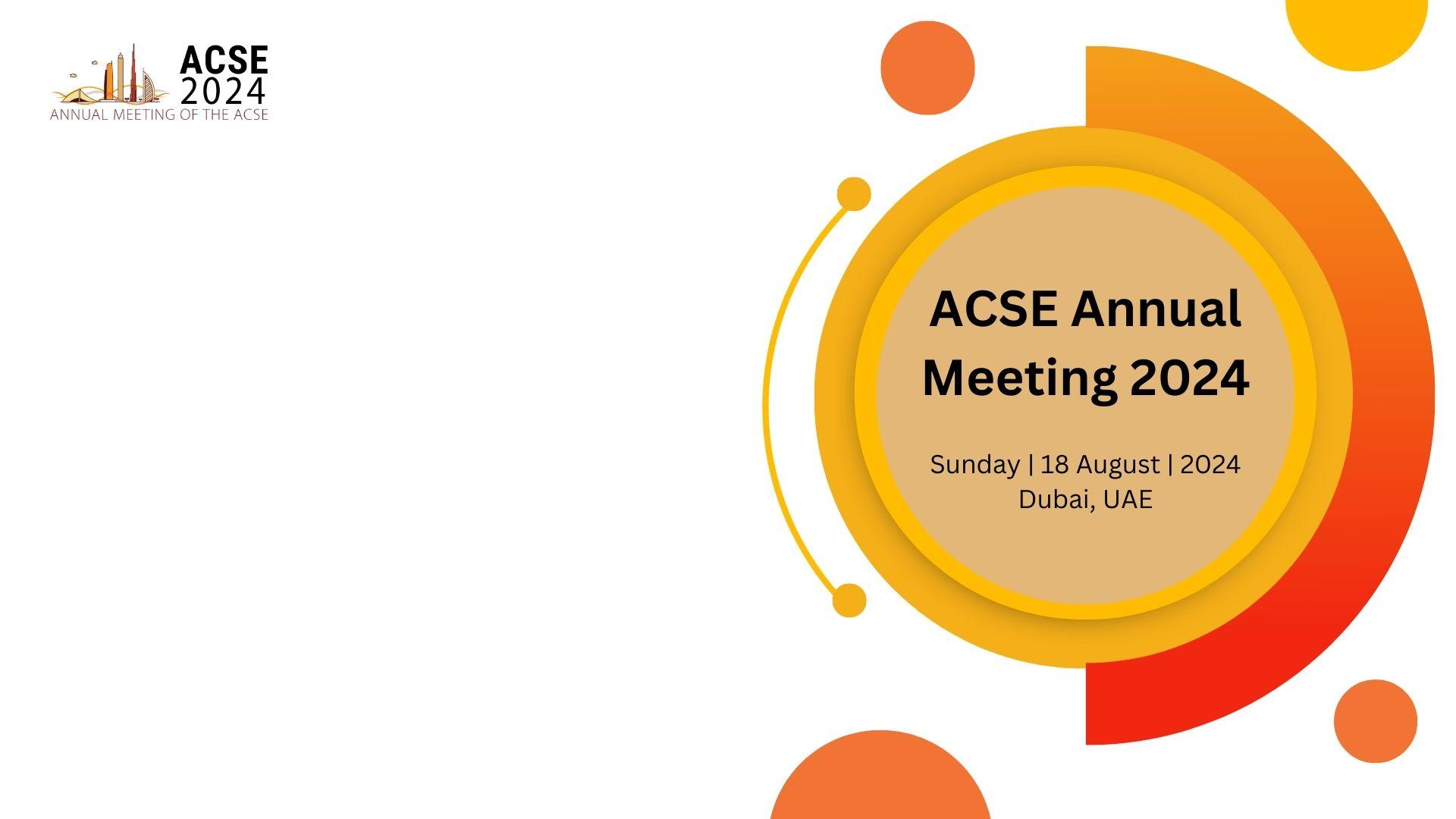 Innovation in Scholarly Communication: Impactful Practices for the Future
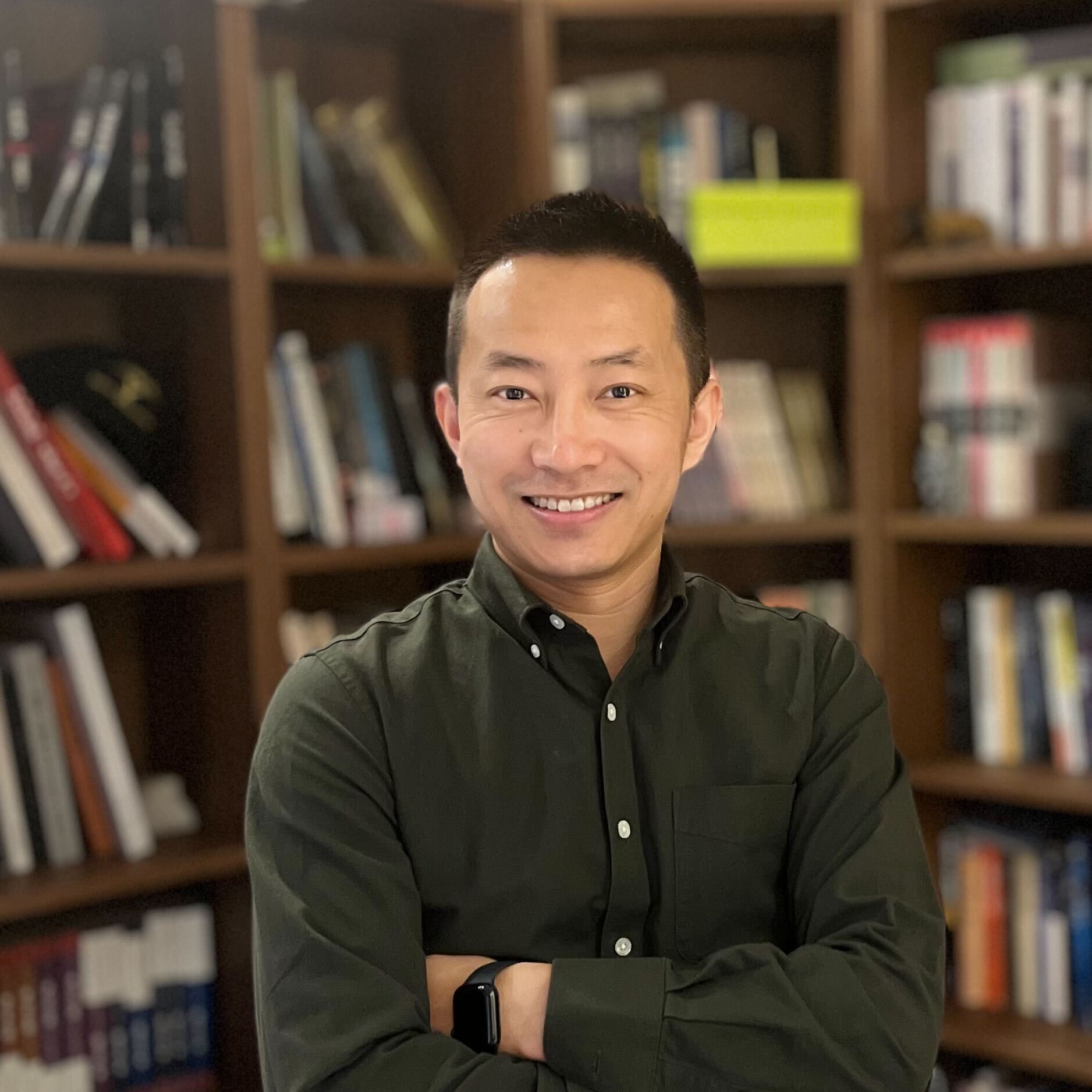 Stone Zhong 
Manager, TrendMD China
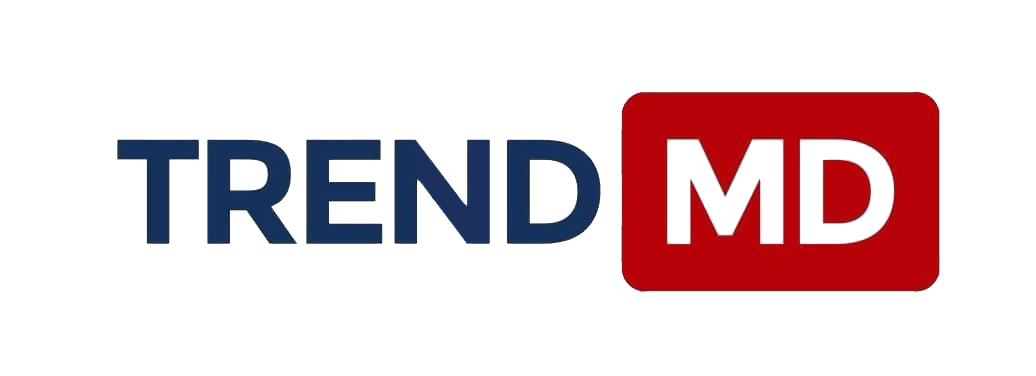 Transforming the Landscape of Academic Publishing
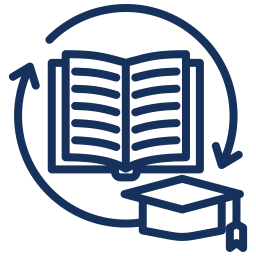 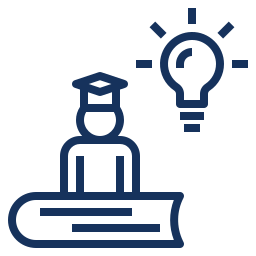 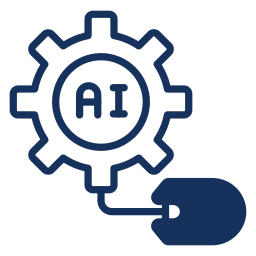 The Revolution in Scholarly Publishing
From traditional models   to dynamic, open, and tech-driven frameworks.
Driving Forces of  Change
AI, open access, and digital platforms are accelerating knowledge dissemination.
Impact on Global Scholarship
Enhancing access, collaboration, and       societal impact.
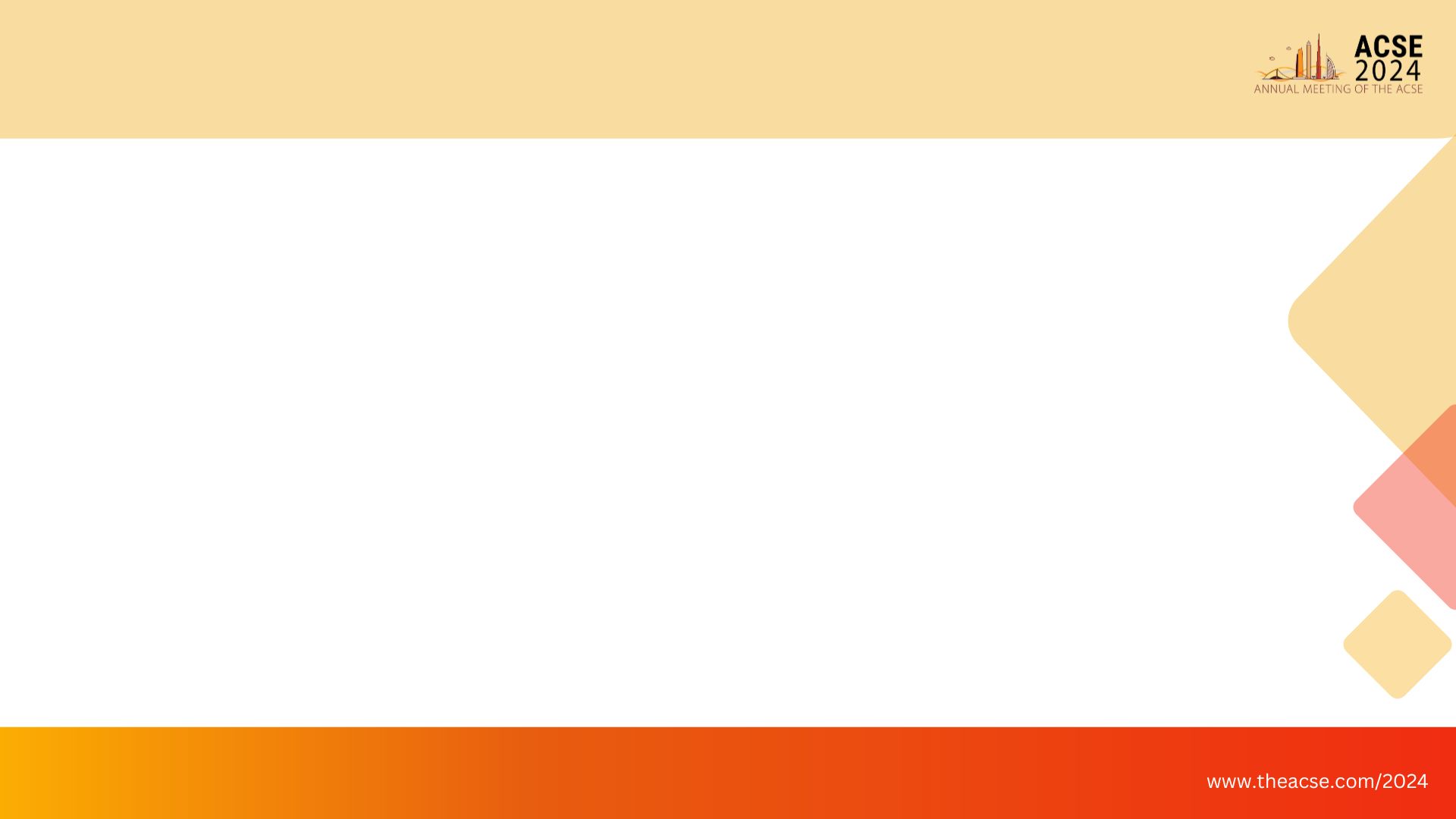 Latest Changes in the Publishing World
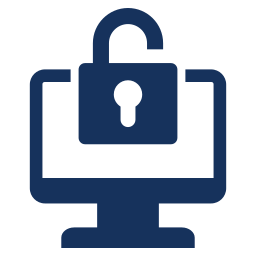 Open Access Increasing Accessibility Removing Barriers
+62%
Preprint Server Usage 
2023: 170,000 preprints uploaded to arXiv
2013: 105,000 preprints uploaded to arXiv
Source: arXiv
+58%
Open Access Growth 
2023: 15,000+ open access journals indexed by DOAJ
2013: 9,500 open access journals indexed by DOAJ
Source: DOAJ
Preprint Servers Faster Dissemination of Research Findings
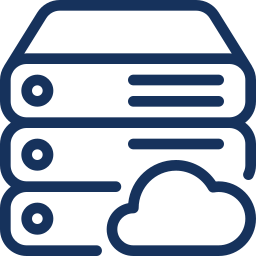 Transformative Agreements Combining Subscription and Open Access
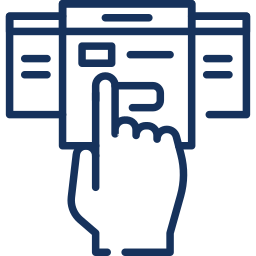 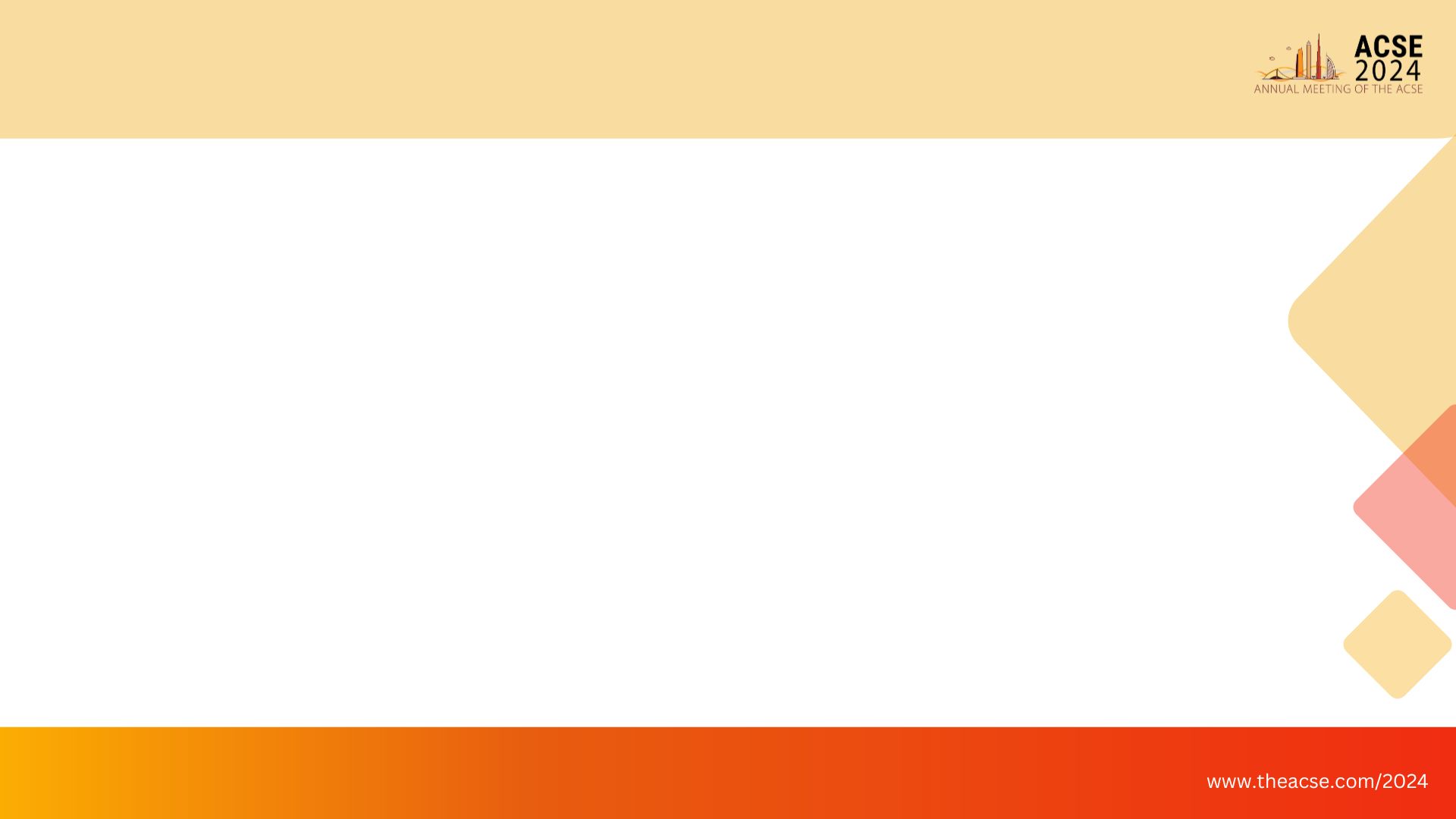 New Trends in Scholarly Communication
+25% 
Data Sharing Impact
Studies show that articles with shared data are cited 25% more than those without 
Source: PLOS
Plain Language: Making Science Accessible to a Broader Audience

AI Integration: Enhancing Manuscript Preparation and Peer Review

Data Sharing: Promoting Transparency and Reproducibility
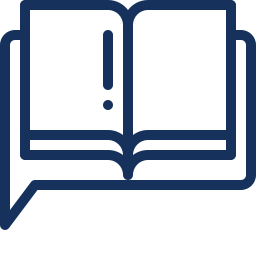 +25% 
AI in Publishing
The use of AI in publishing workflows is projected to grow by 25% annually
Source: Morressier, 2024
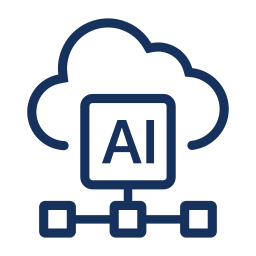 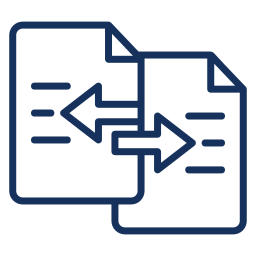 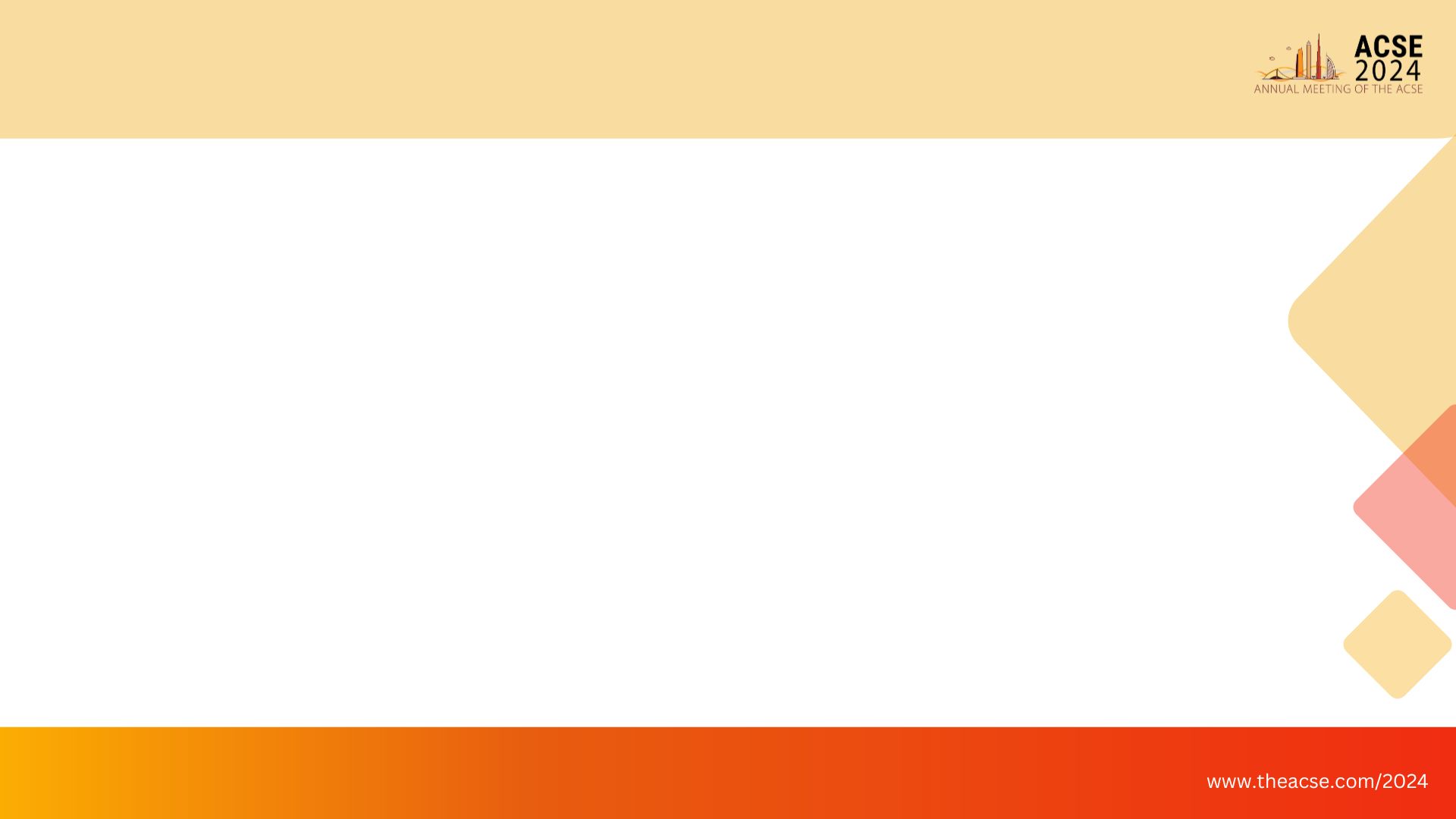 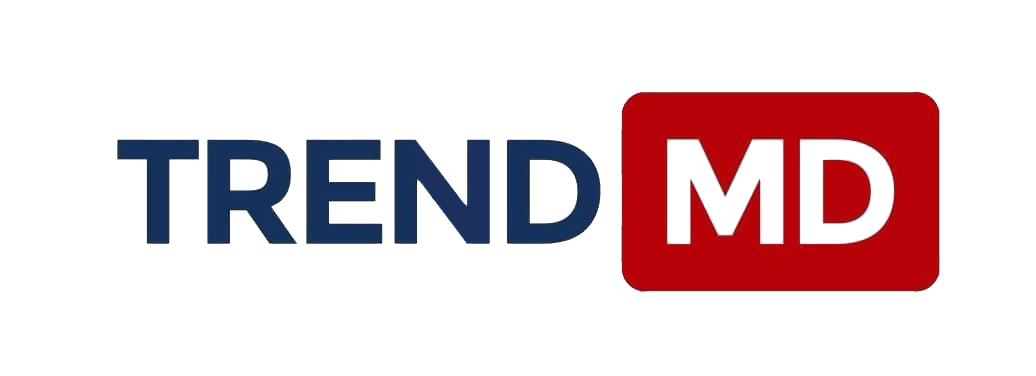 AI-powered Widget
We provide article recommendations within journals, blogs, and other sites that academics, doctors, and researchers use in their day-to-day work
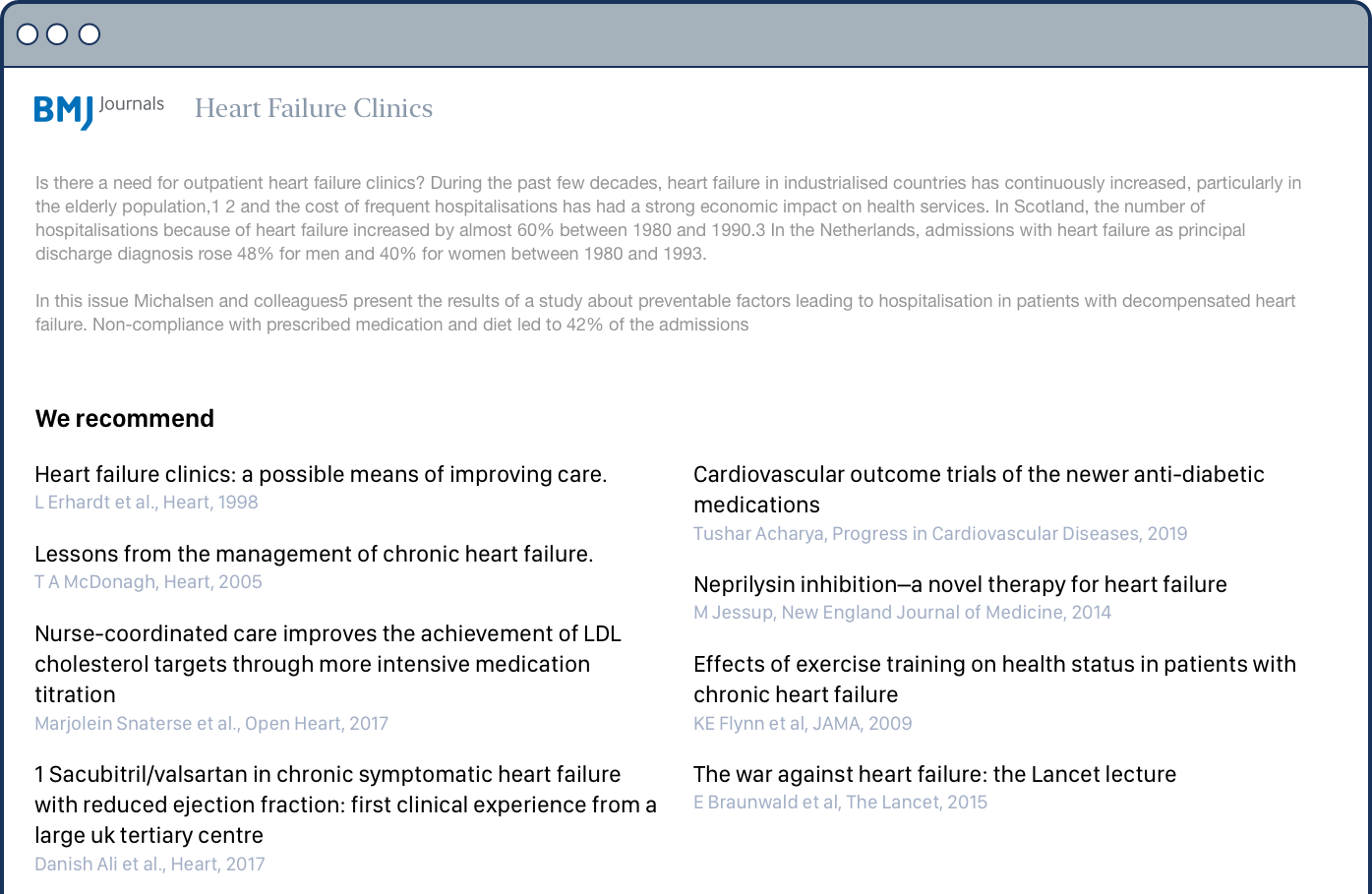 Article abstract
widget
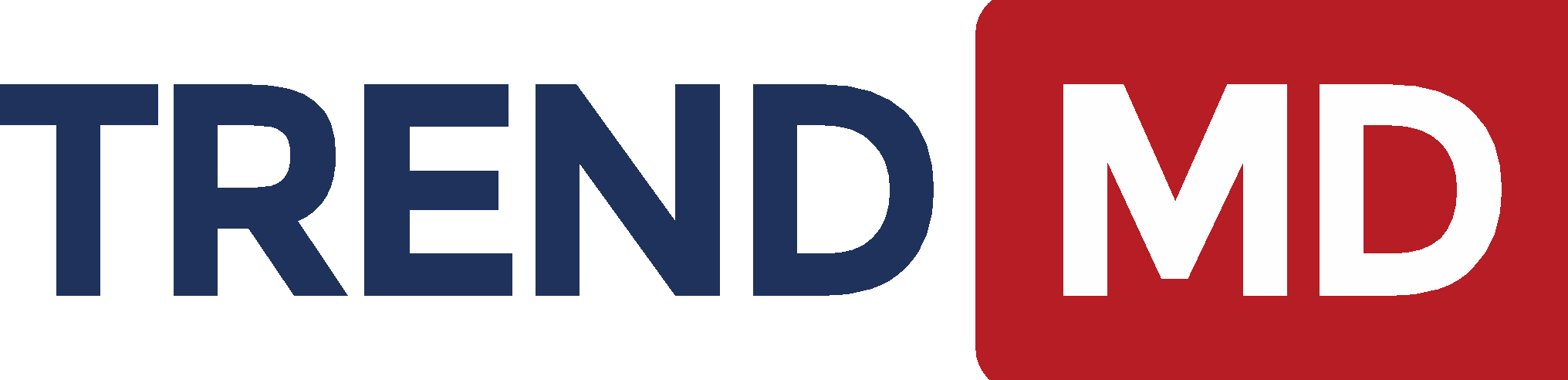 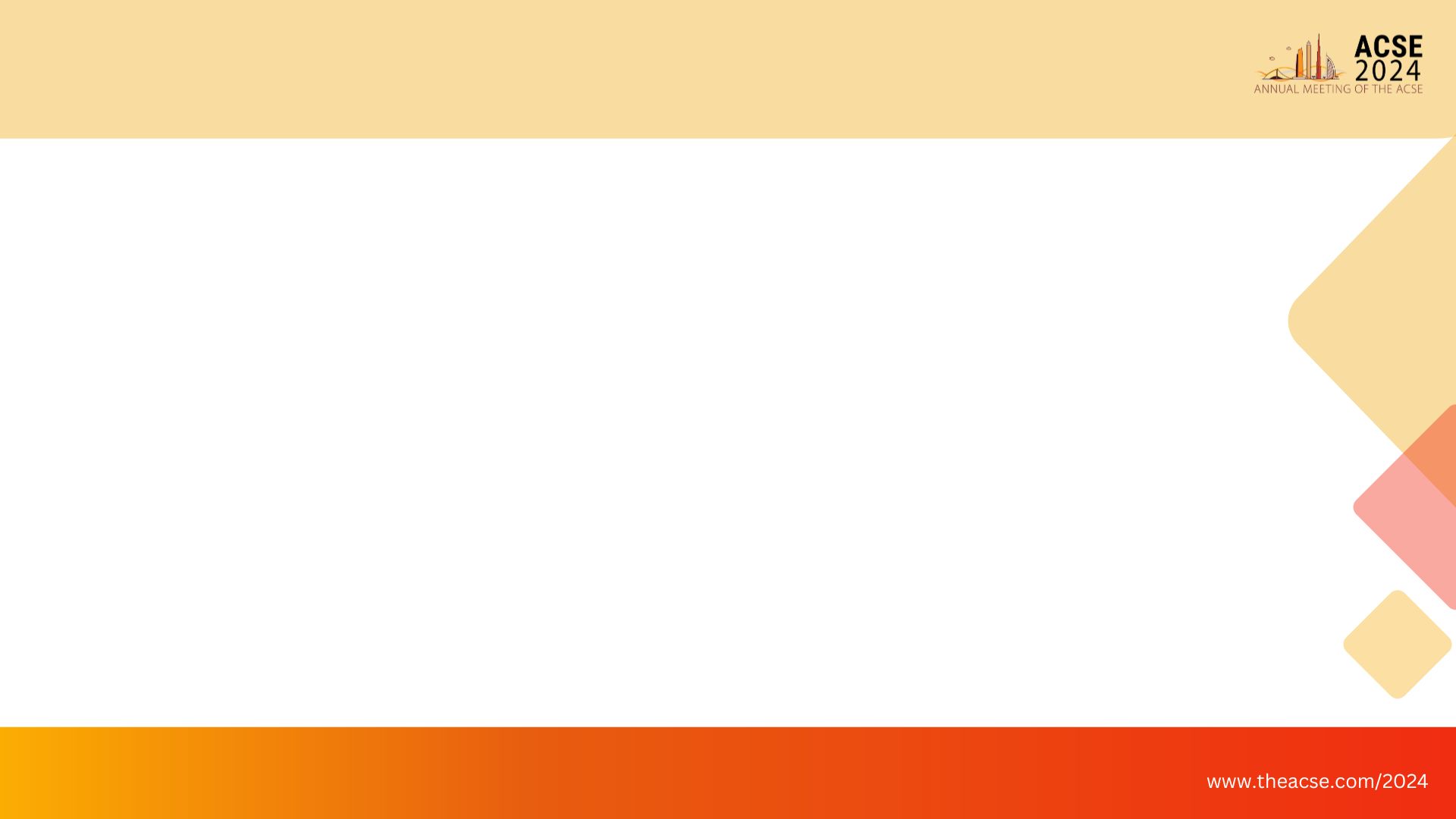 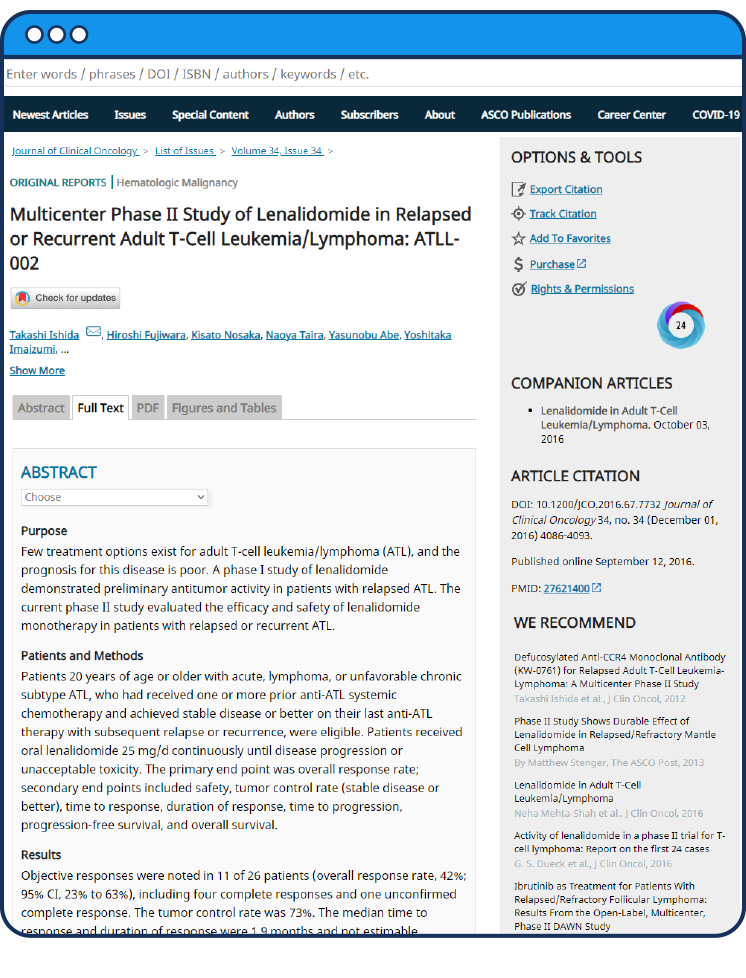 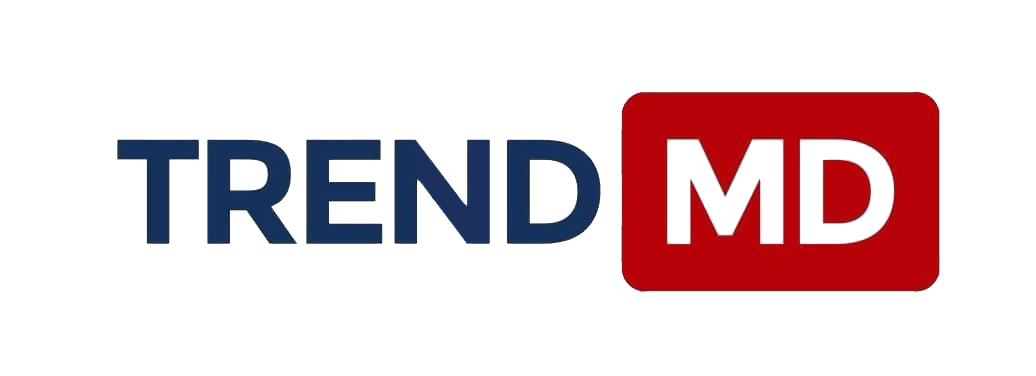 How it works
Publishers use TrendMD to maximize their growth
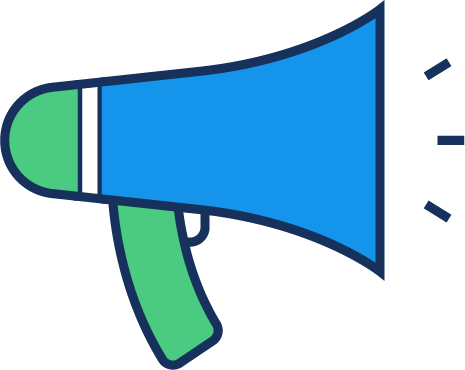 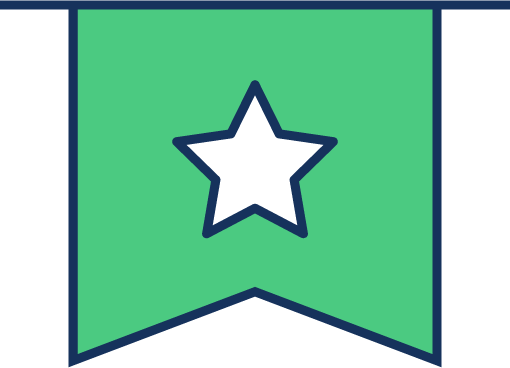 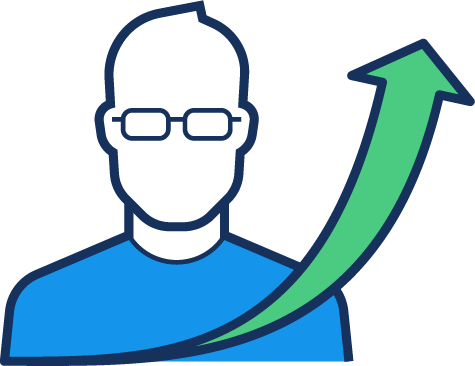 Grow your readership
Increase citations
Build brand awareness
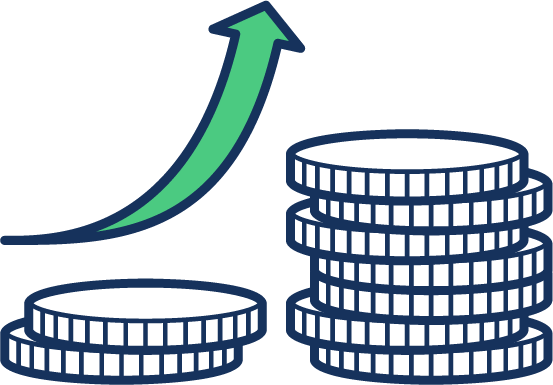 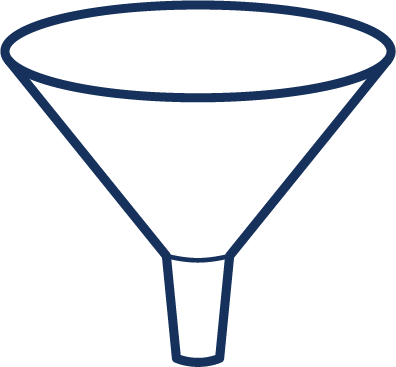 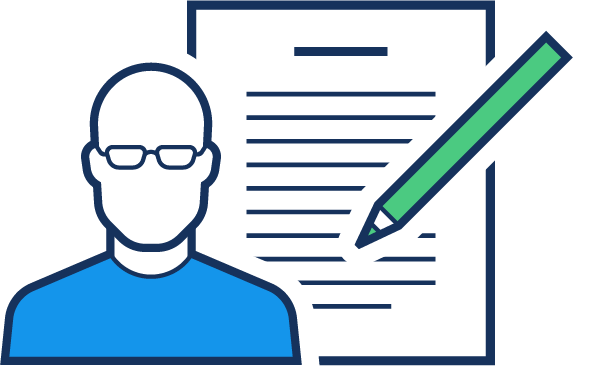 Drive conversions
Drive subscription revenue
Attract more authors
TrendMD audience reach
5M+
Monthly Clicks
102M+
Monthly Unique Visit
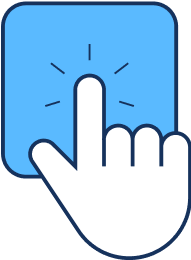 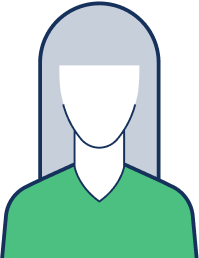 60%
Desktop
40%
Mobile
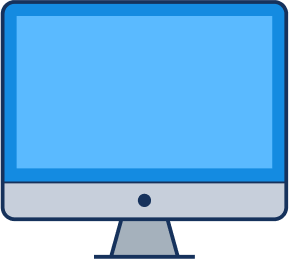 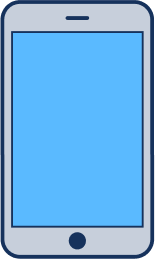 Understand more about your audience: analytics
Used on over 8,000 scholarly websites by 550+ publishers
Publishers
Integration partners
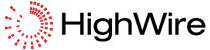 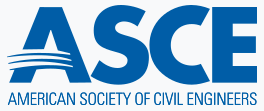 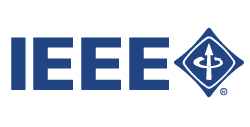 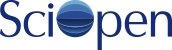 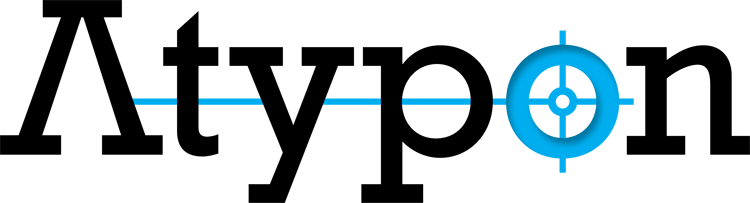 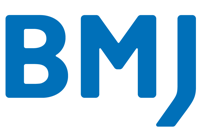 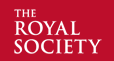 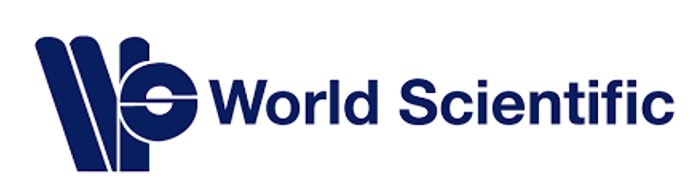 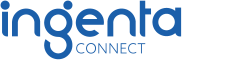 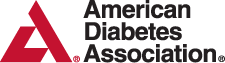 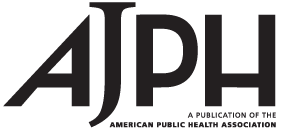 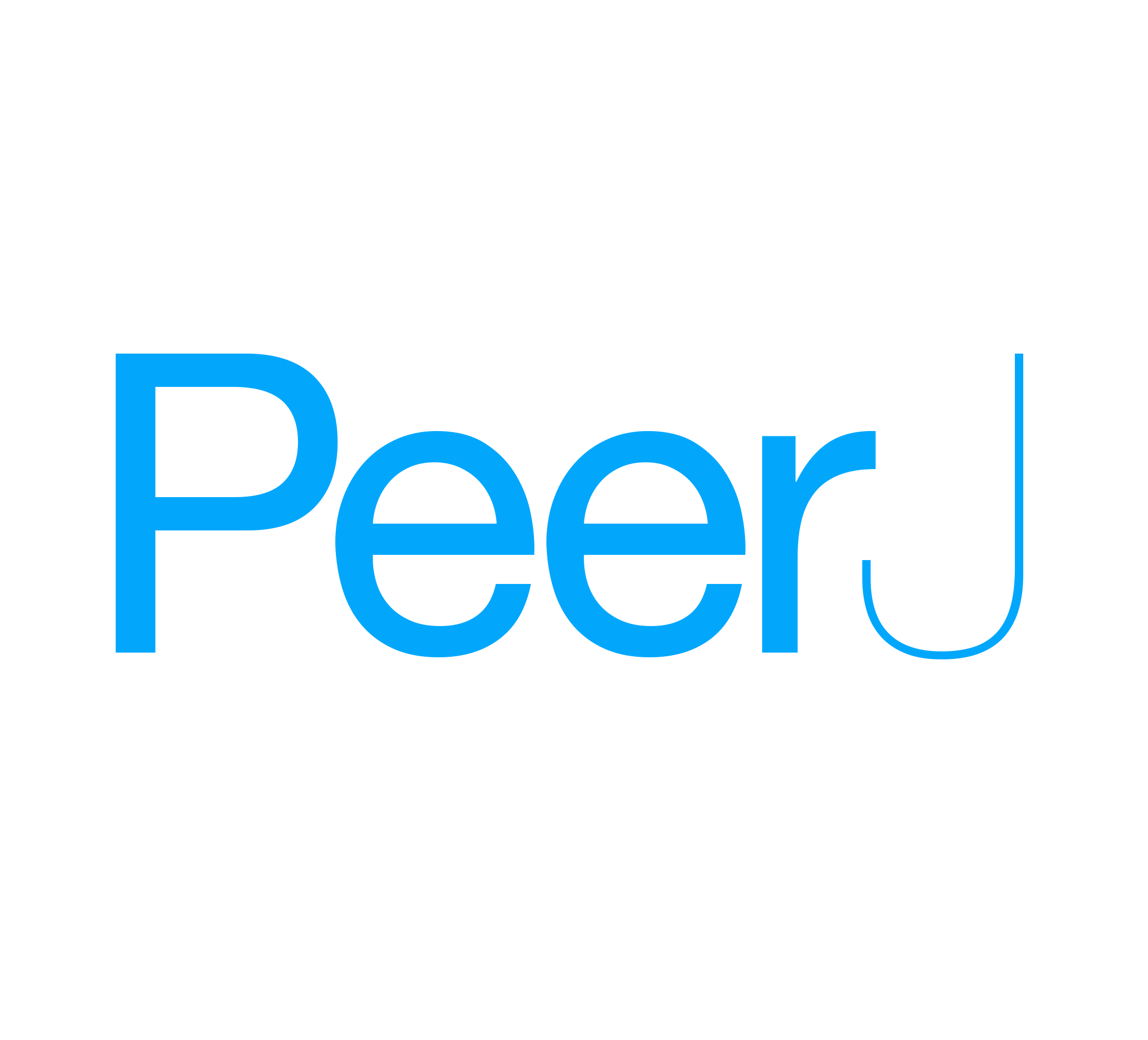 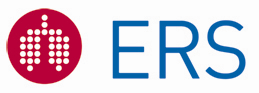 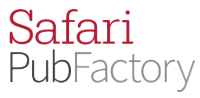 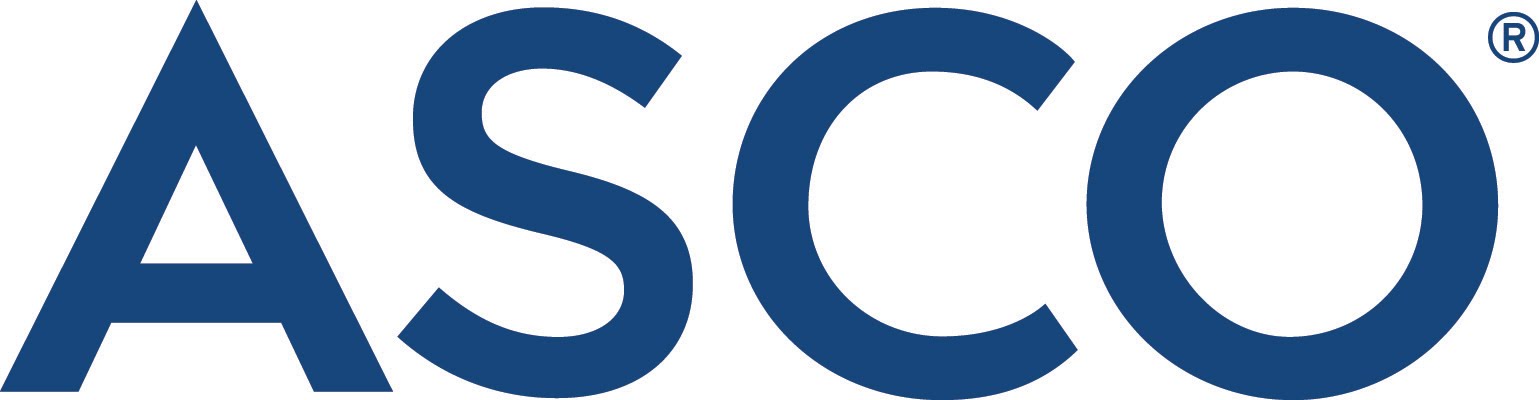 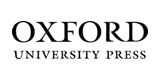 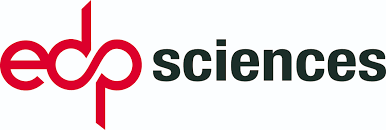 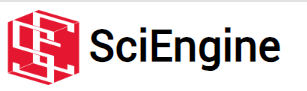 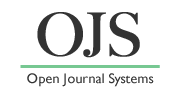 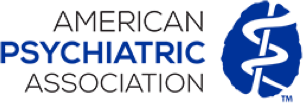 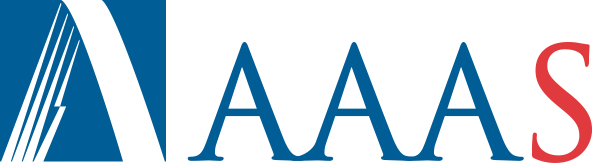 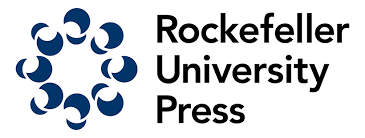 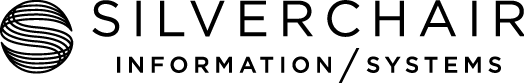 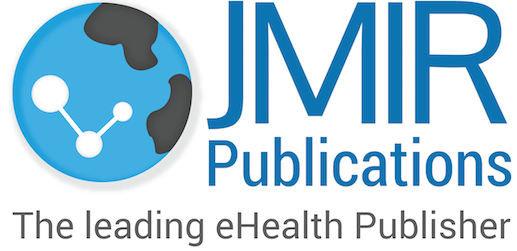 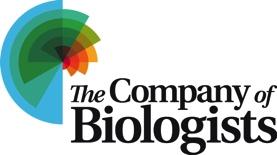 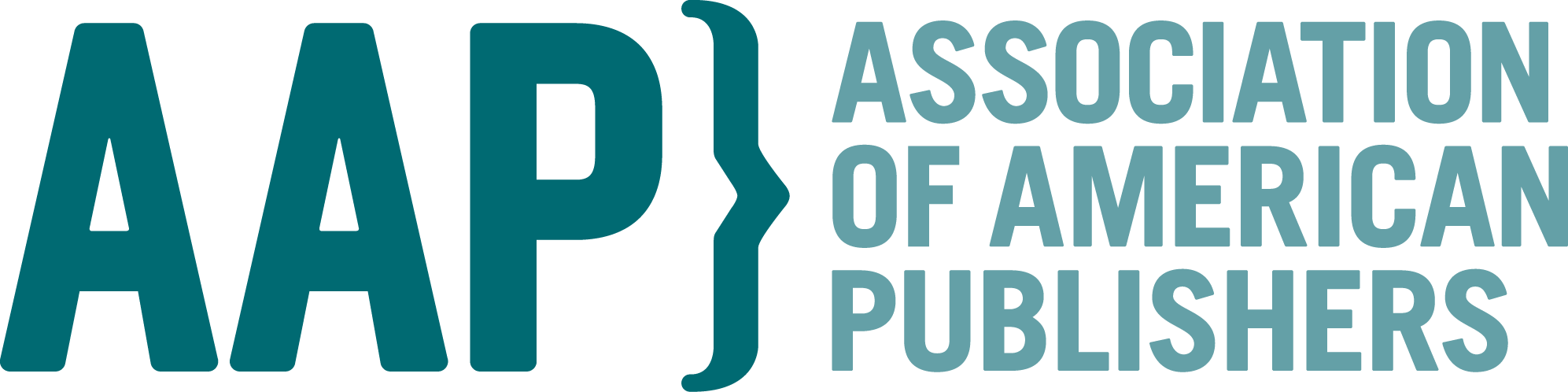 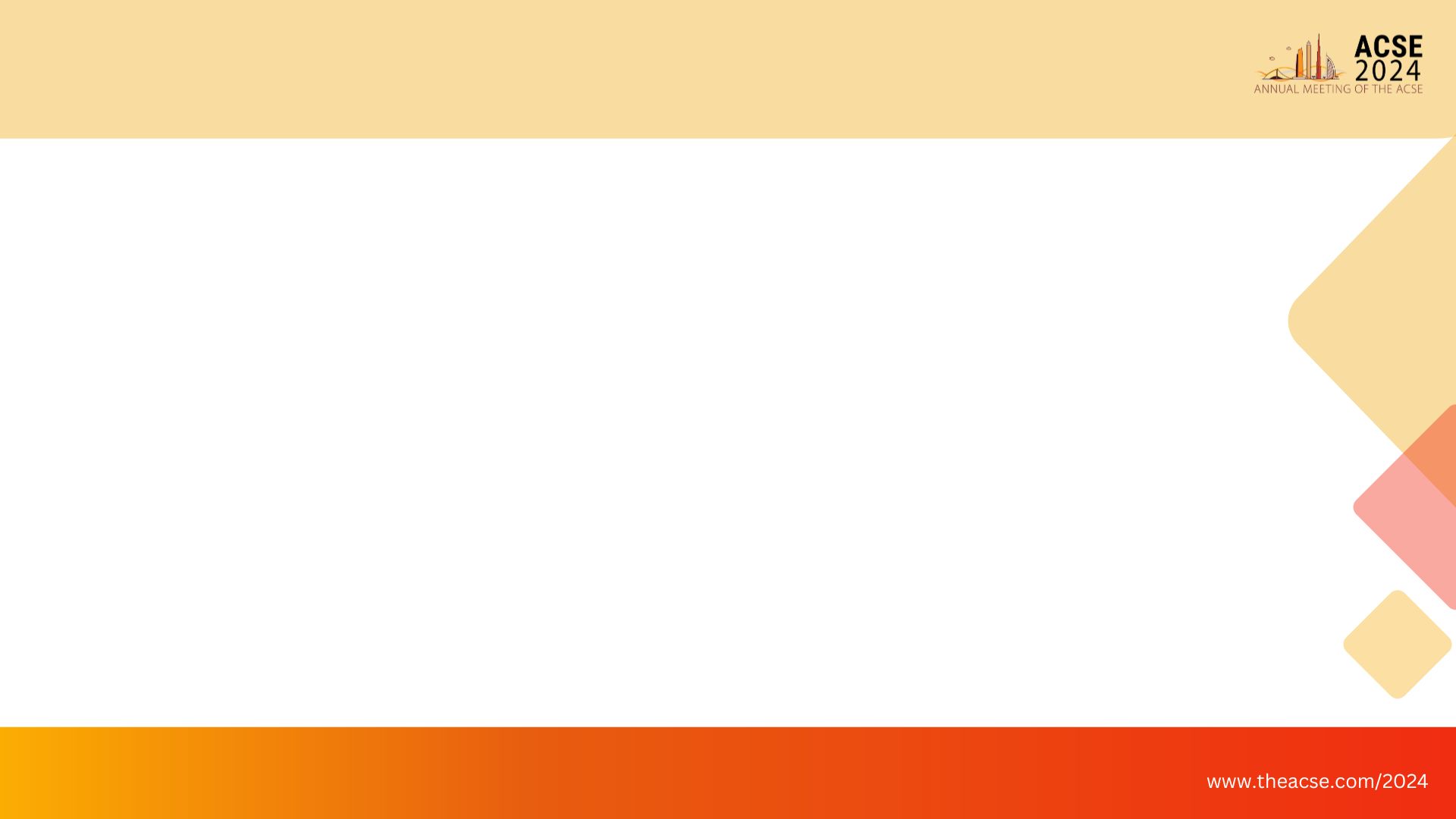 Impact on Authors
+70% 
Altmetrics
70% of researchers use altmetrics to track the broader impact of their work 
Source: Altmetric
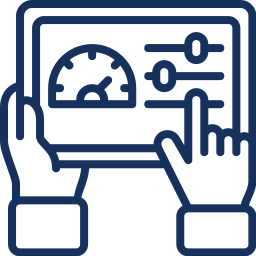 Increased Control Over Published Work

Enhancing Visibility and Citation Impact

Author-Level Metrics and Altmetrics
+18% 
Citation Impact
Open access articles receive 18% more citations than subscription-based articles 
Source: PublishingState.com, 2023
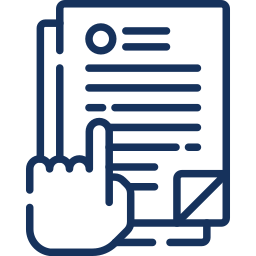 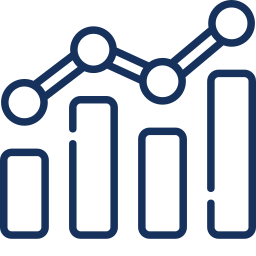 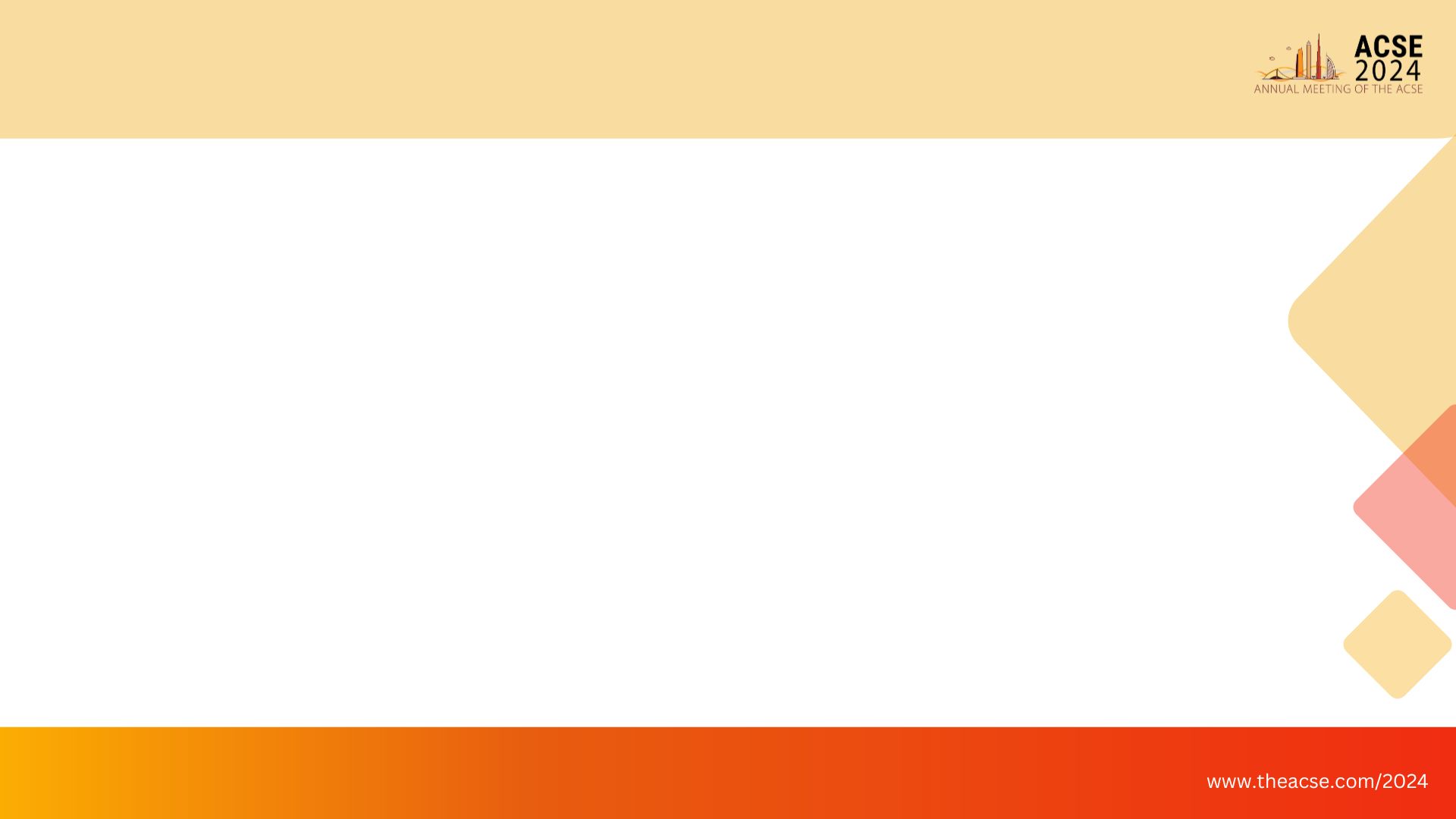 Future Practices and Predictions
+60%
+30%
Social Media
60% of researchers use social media to share their findings and engage with peers
Source: ResearchGate
Peer Review
AI-assisted peer reviews reduce the average review time by 30% 
Source: IntegraNXT, 2024
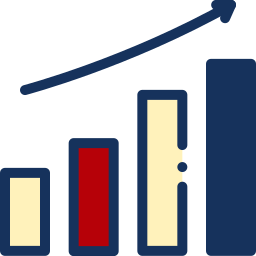 Evolution of Peer Review Processes
Role of Social Media in Scholarly Communication
Ethical Considerations and Challenges
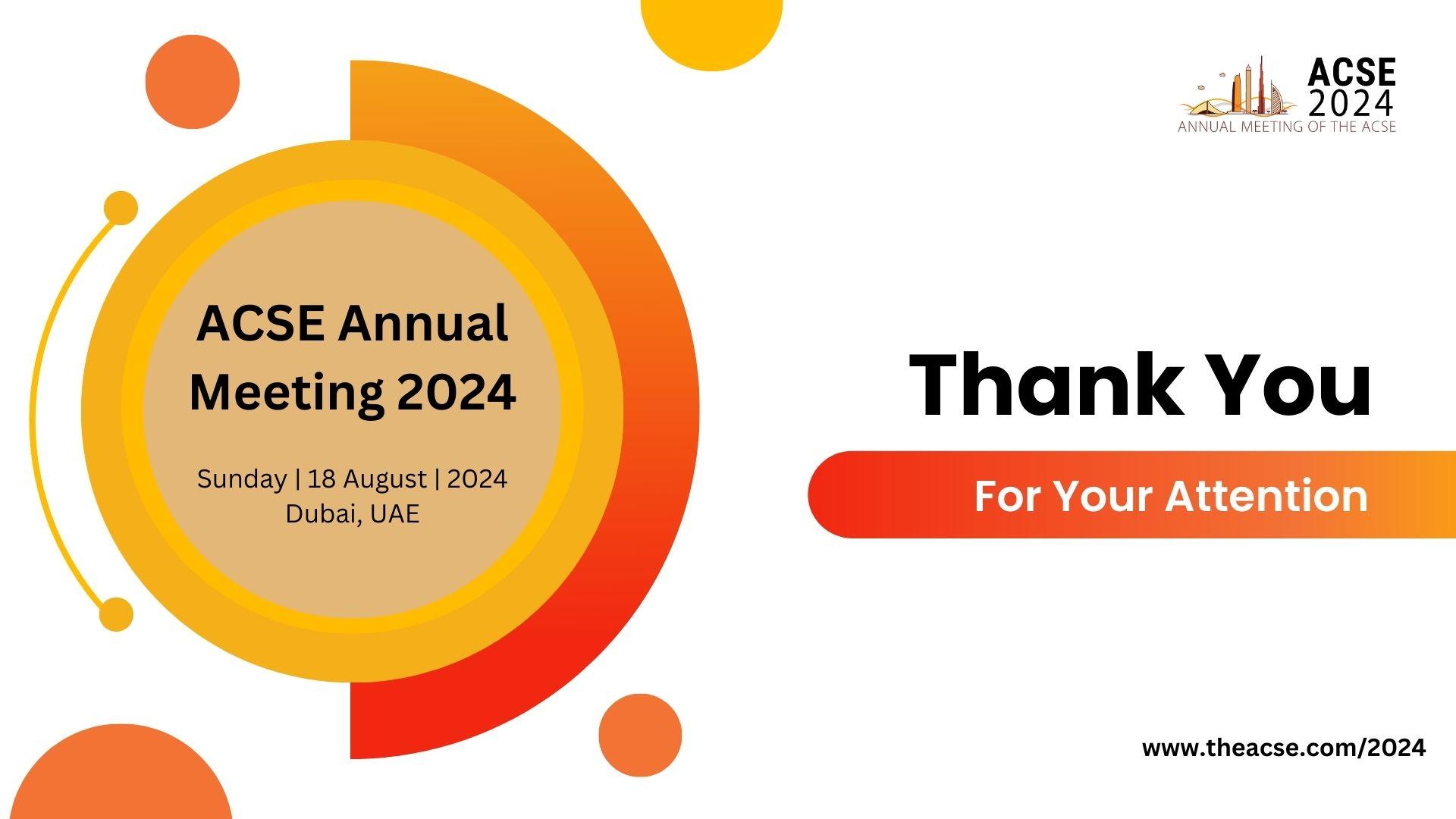 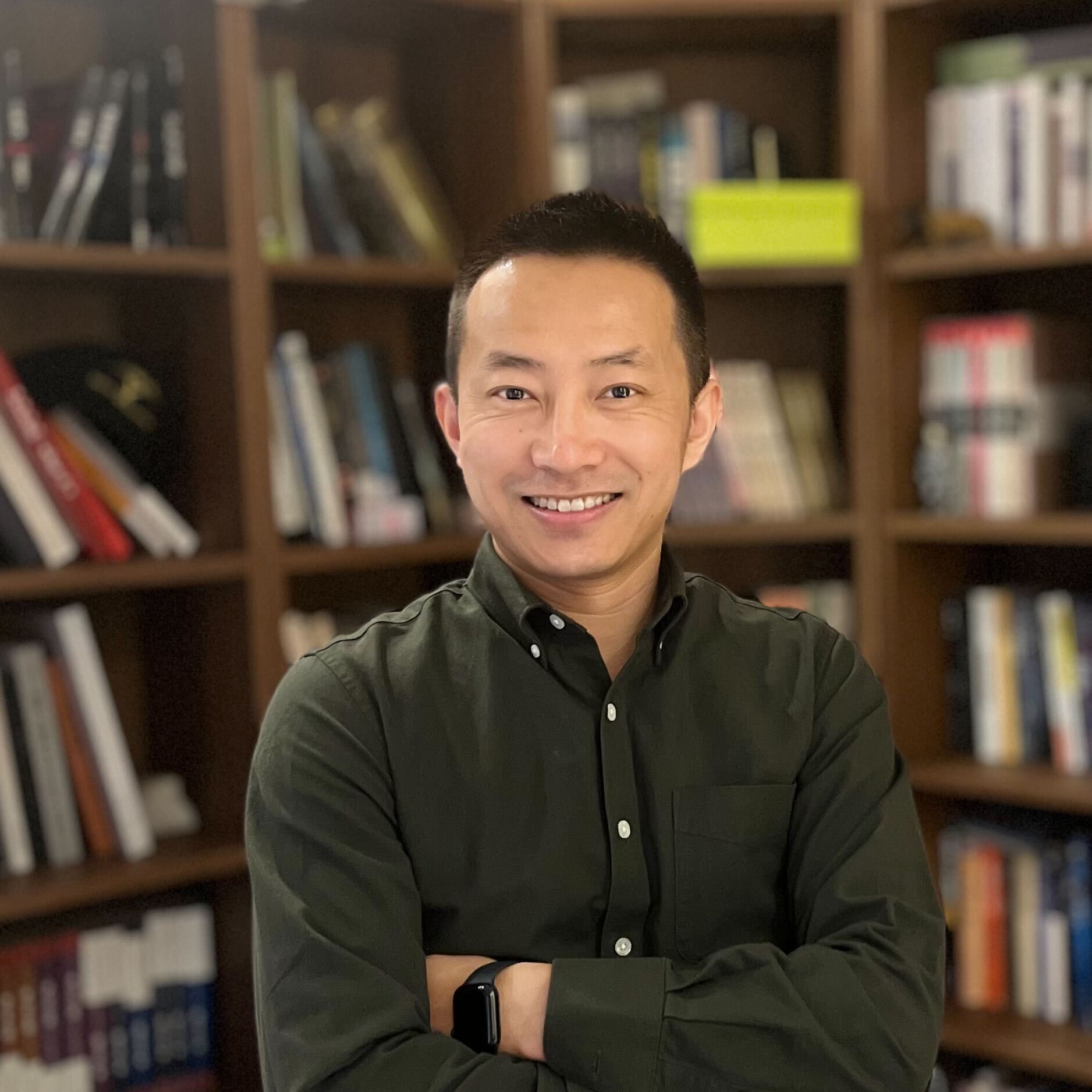 Stone Zhong 
stone.zhong@trendmd.com
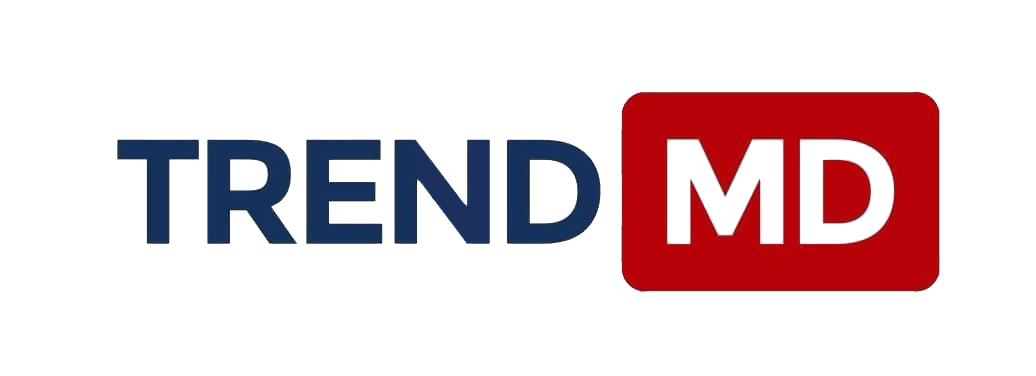